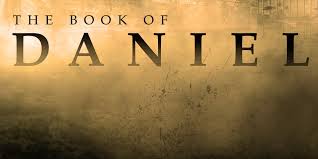 Courageous Living in an
UPSIDE DOWN
World
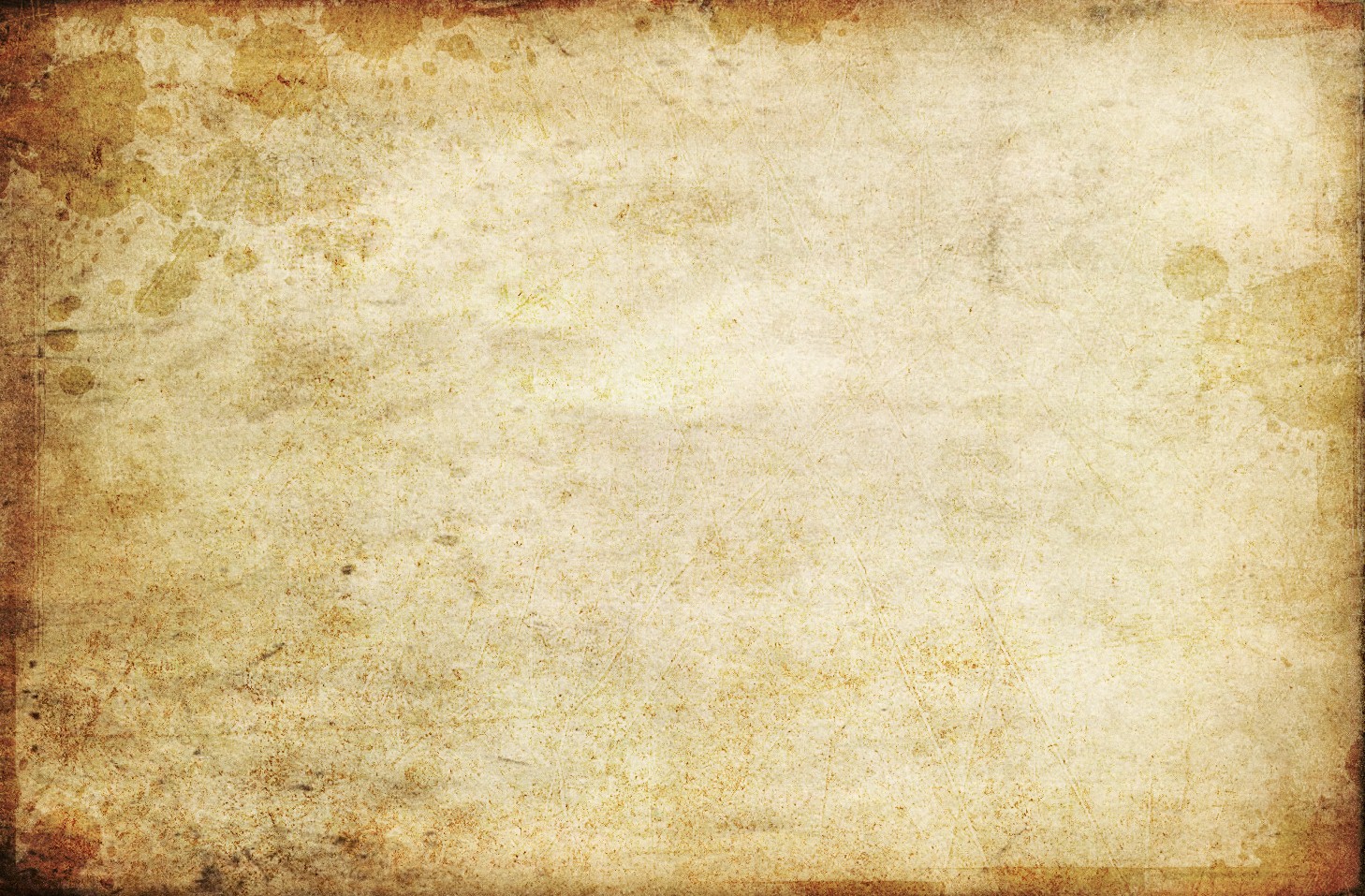 Courageous Faith Under Fire

Daniel 3:1-30
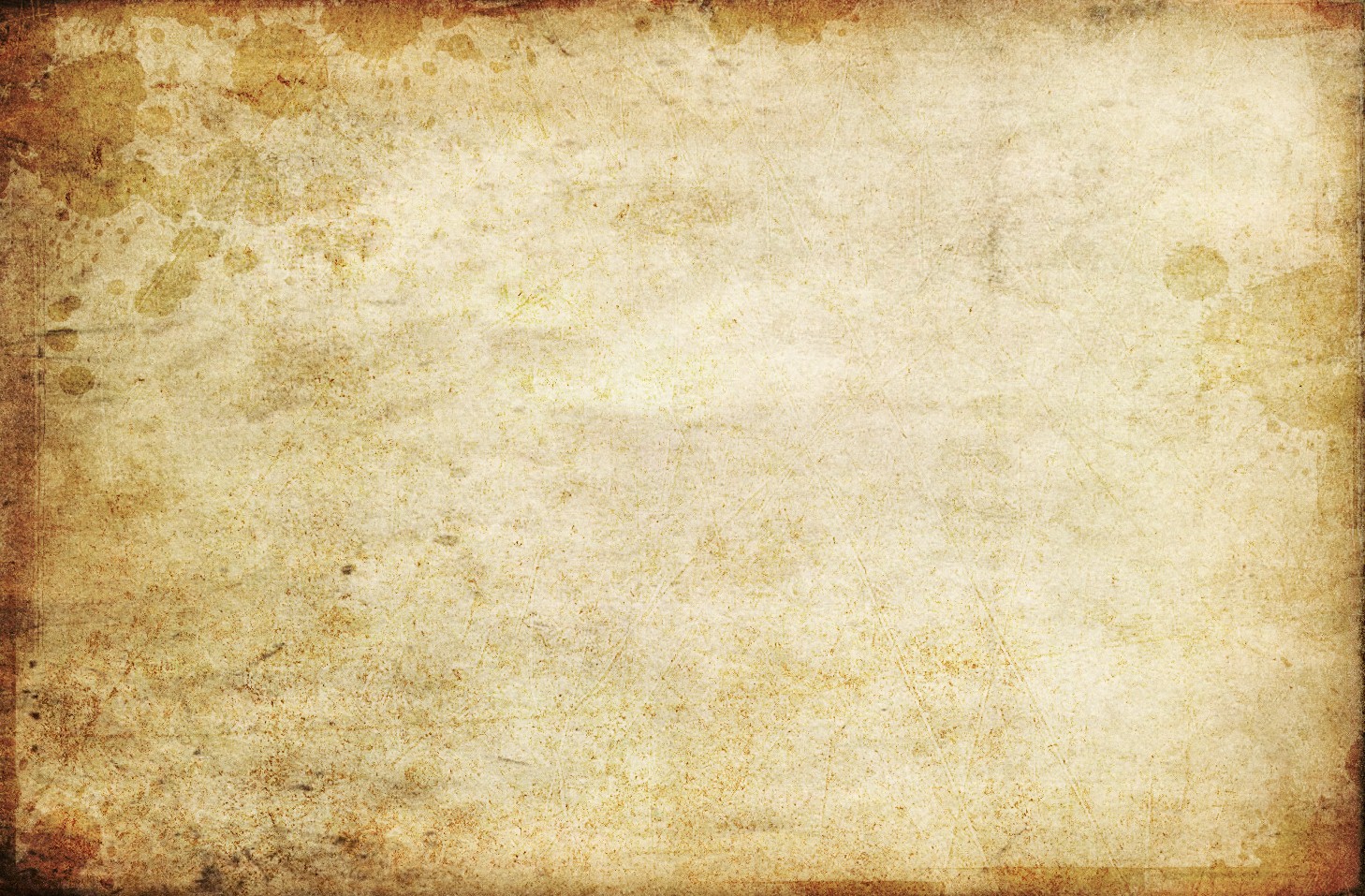 1. The 
Test.
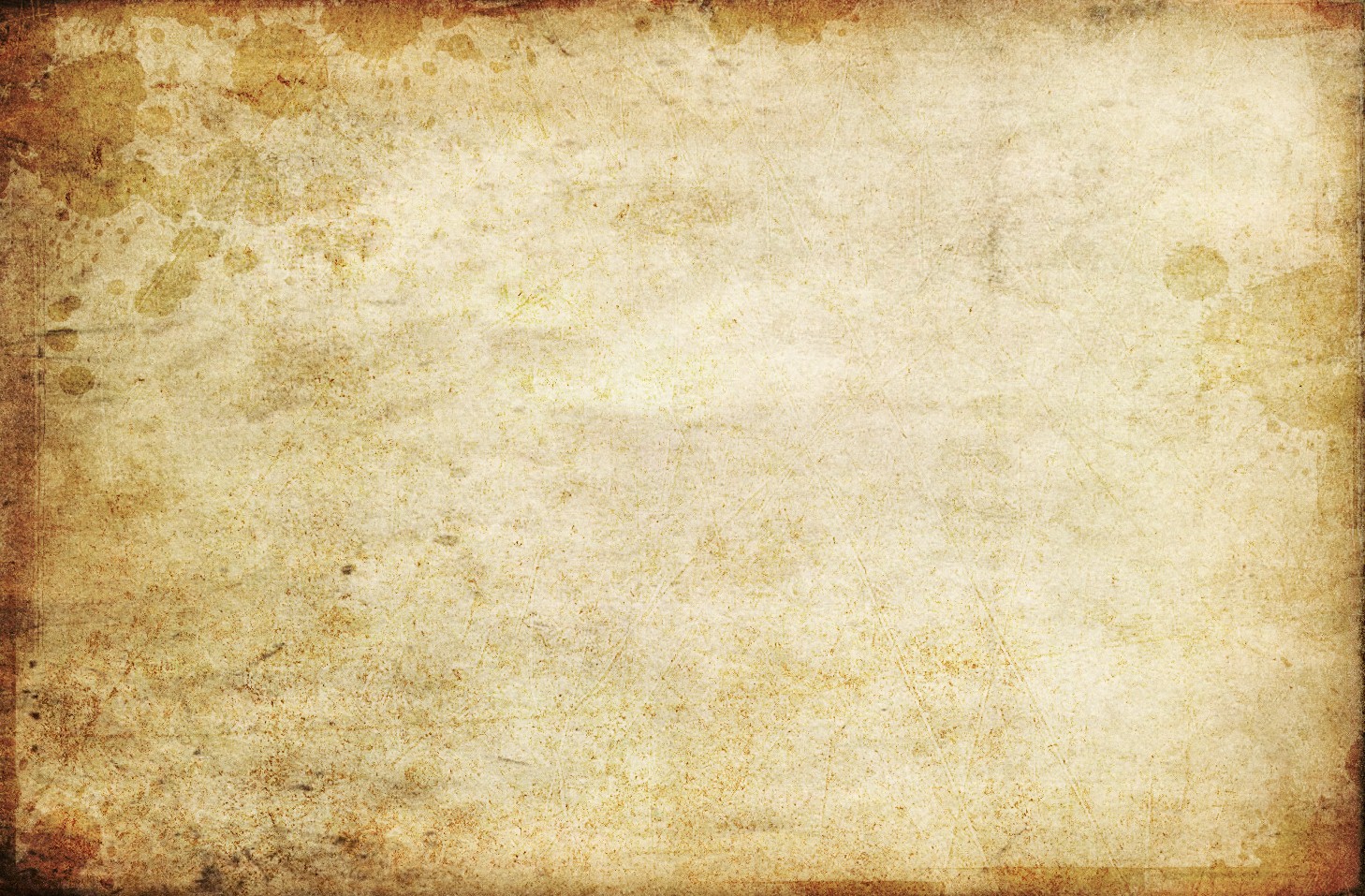 2. The 
Stand.
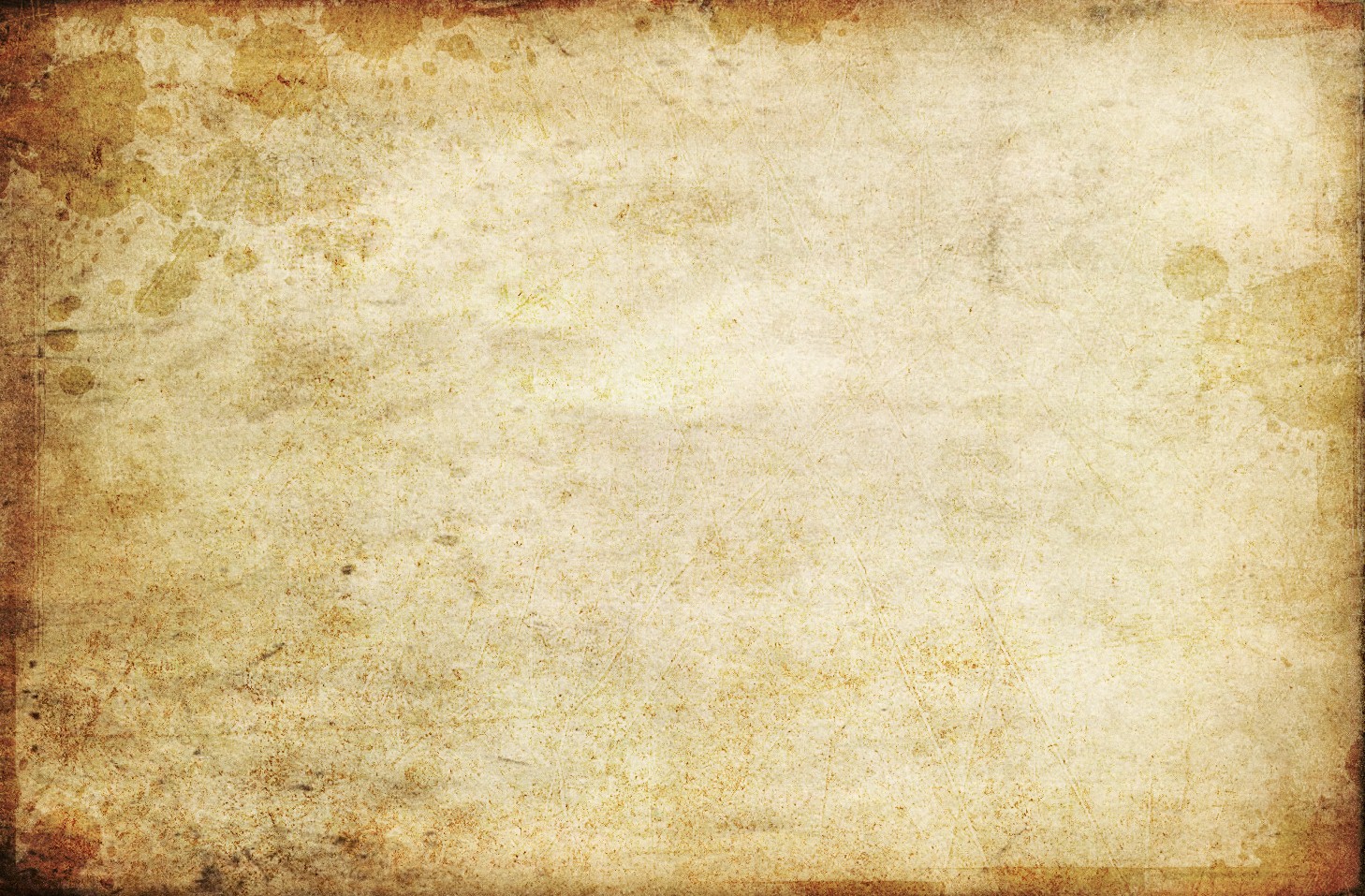 A. They were men of Complete Commitment.
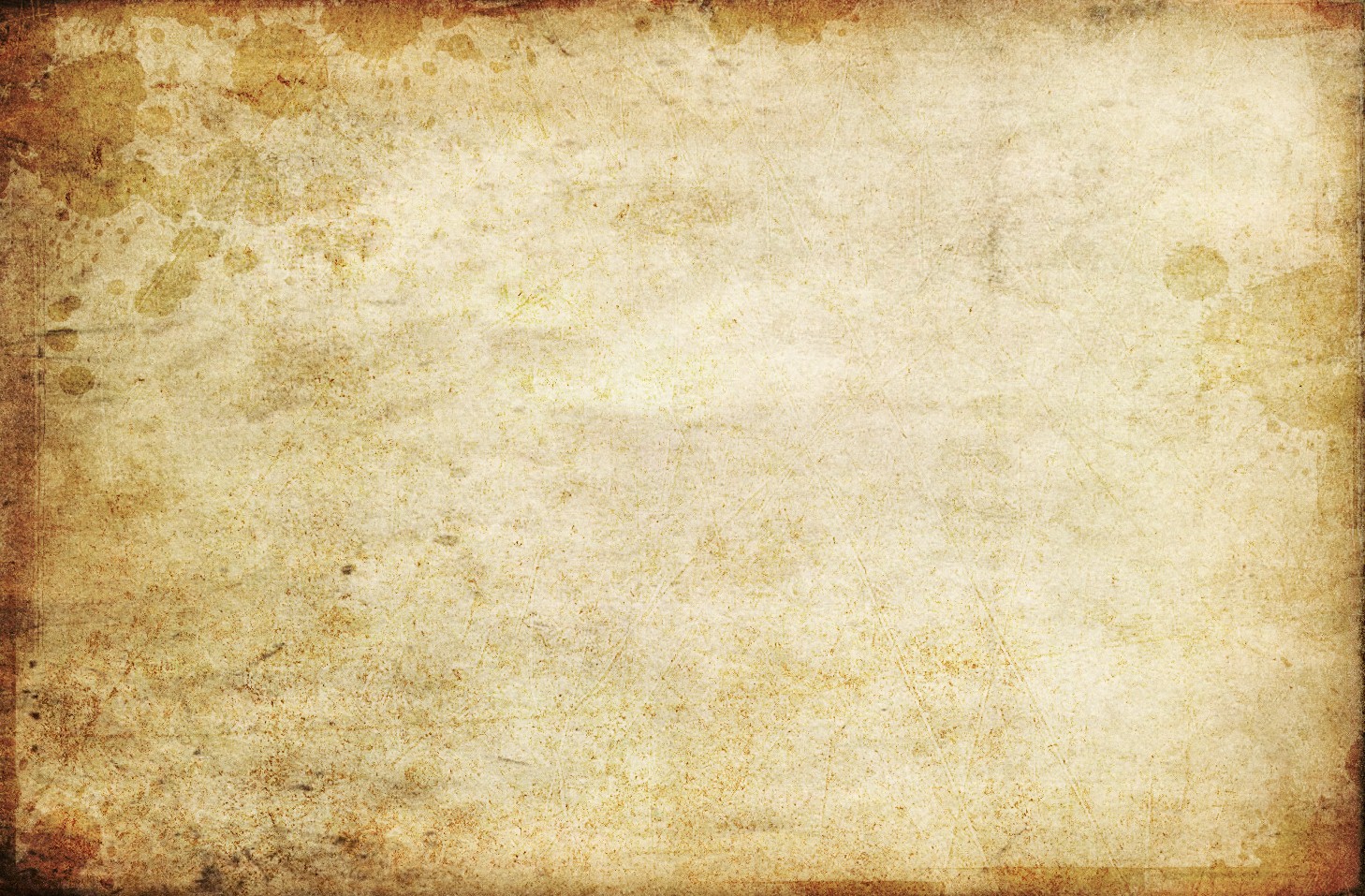 B. They were men of Complete Confidence.
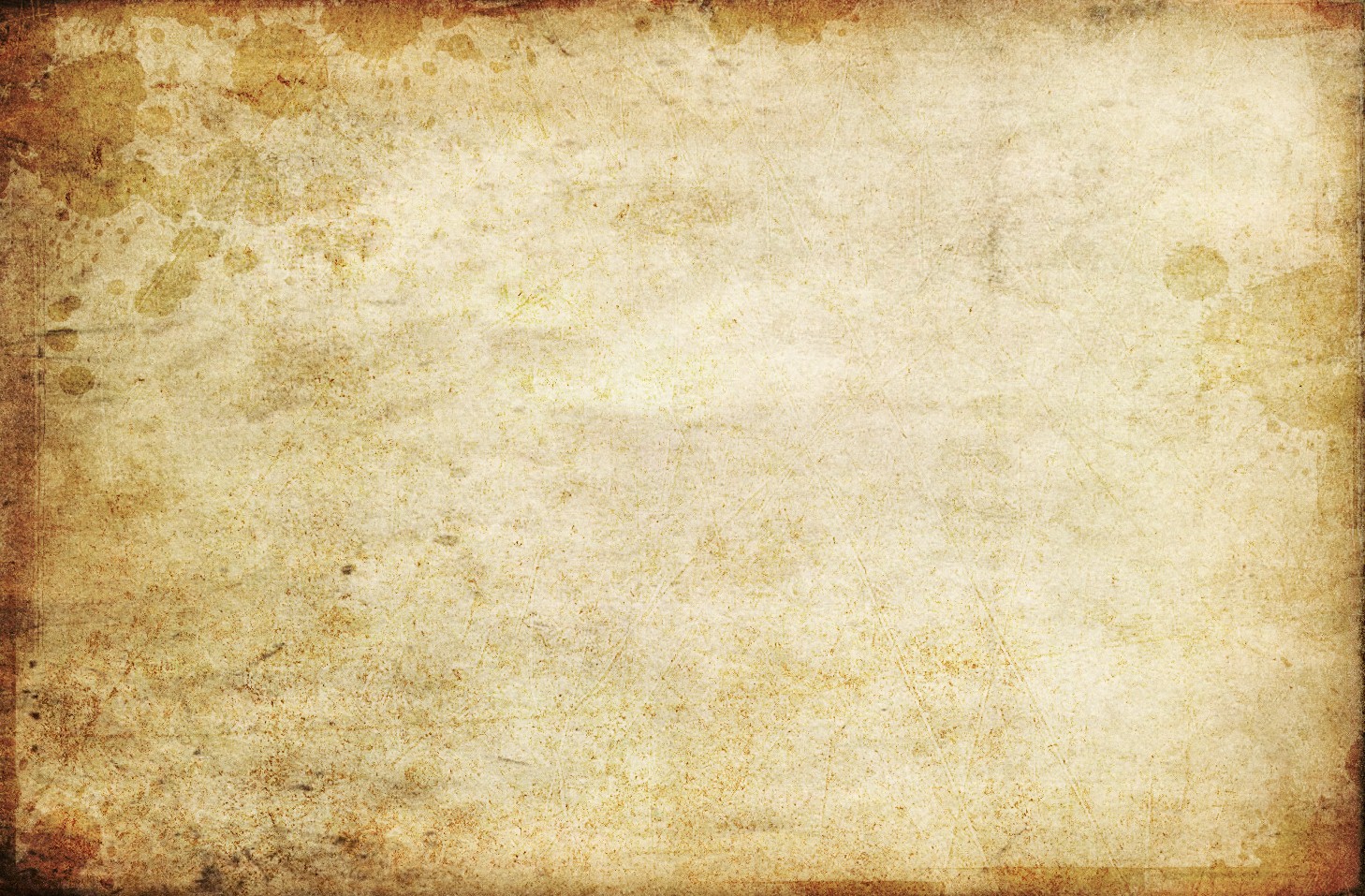 1. They were confident because they had a real relationship with the Lord.
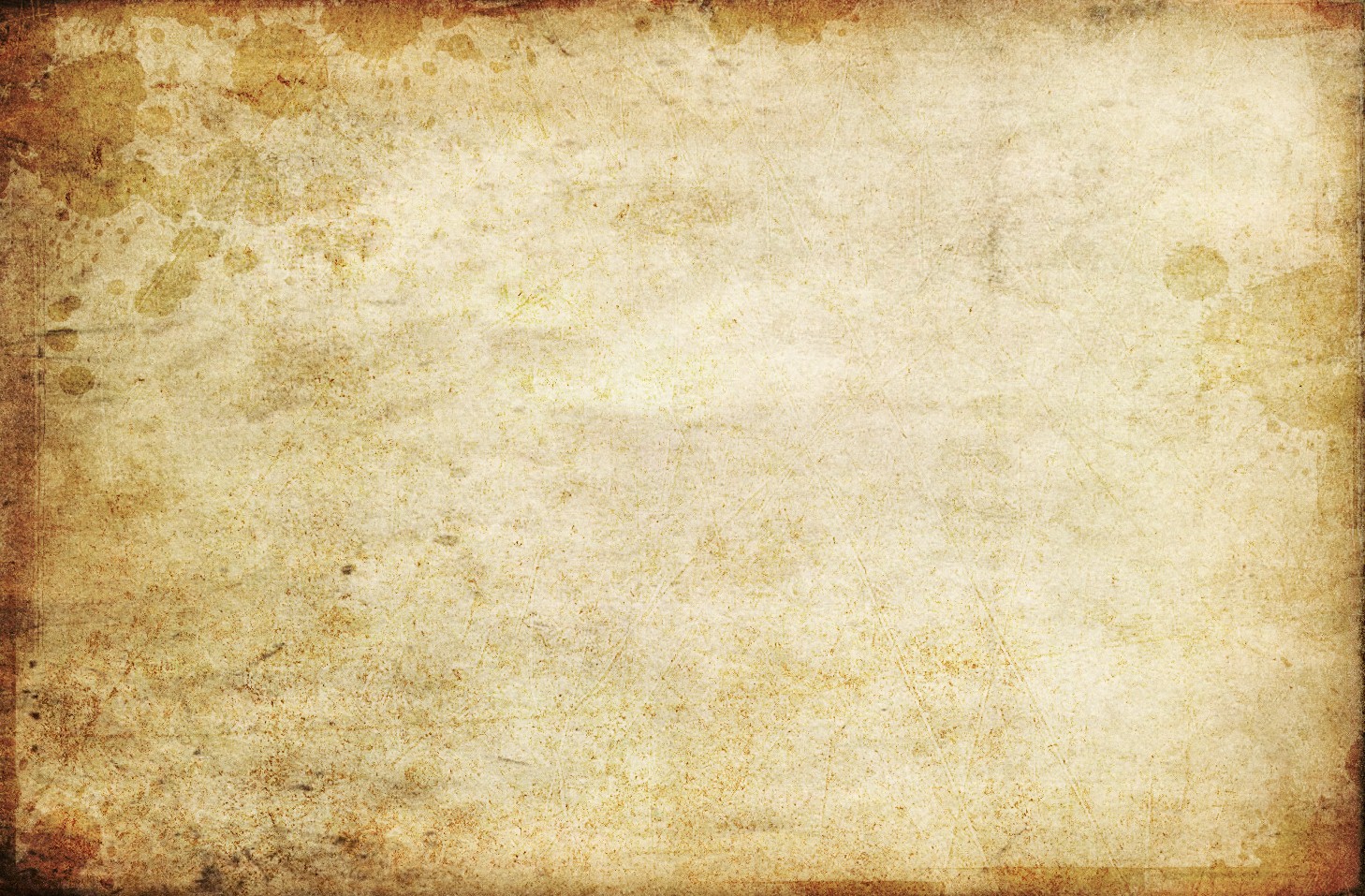 2. They were confident in the Lord because they knew God was trustworthy.
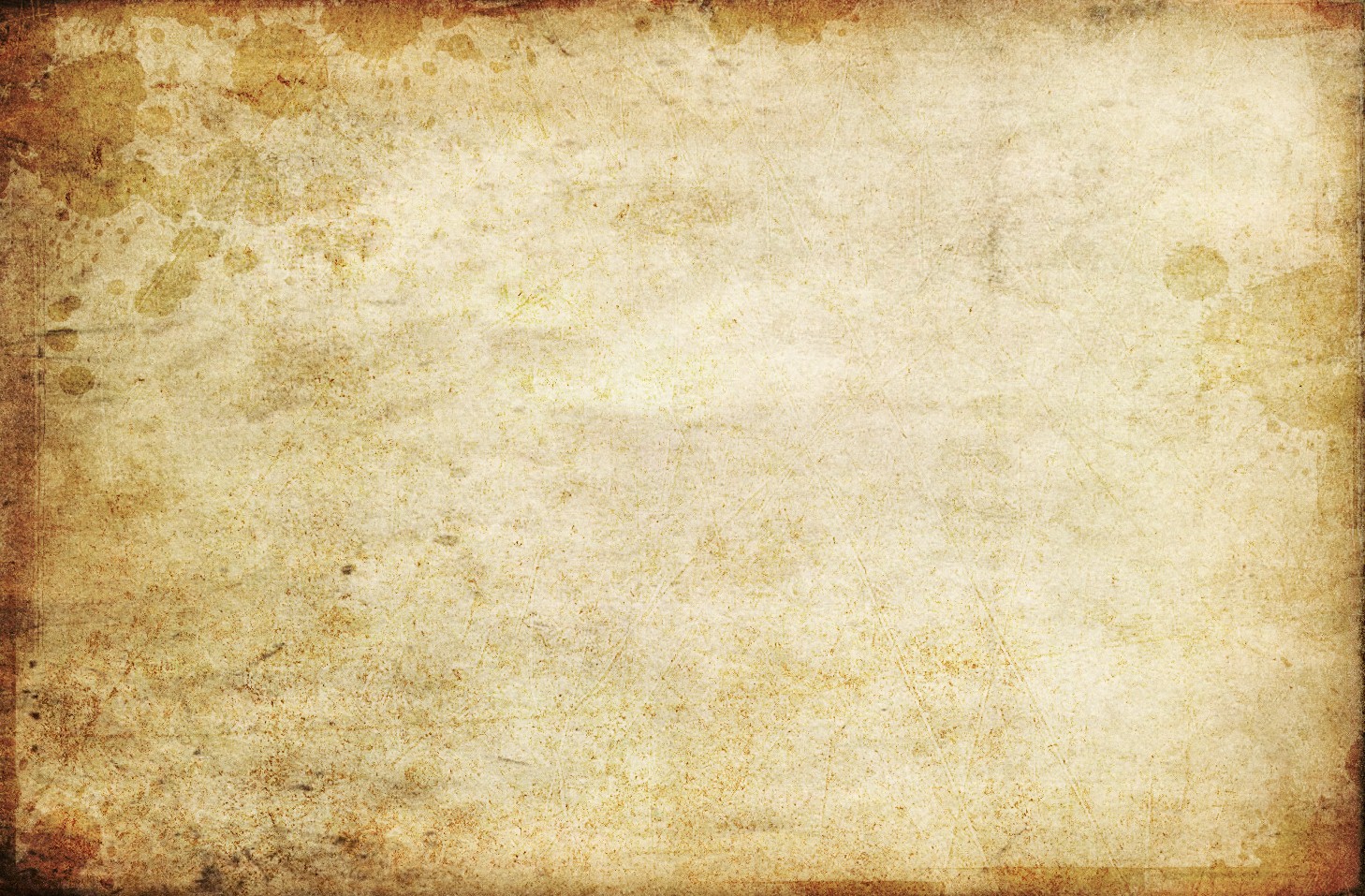 C. They were men of Complete Courage.
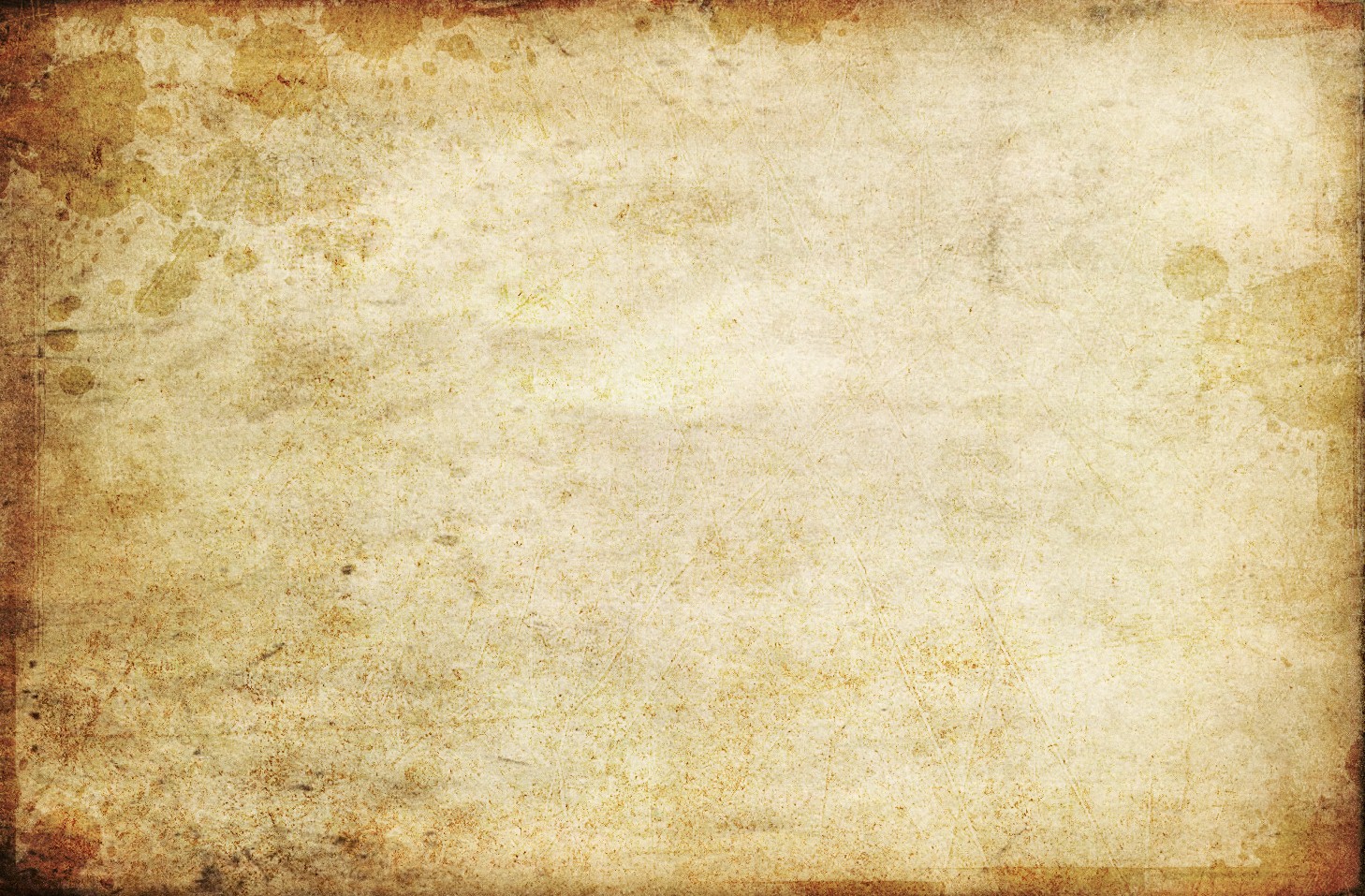 3. The Deliverance.
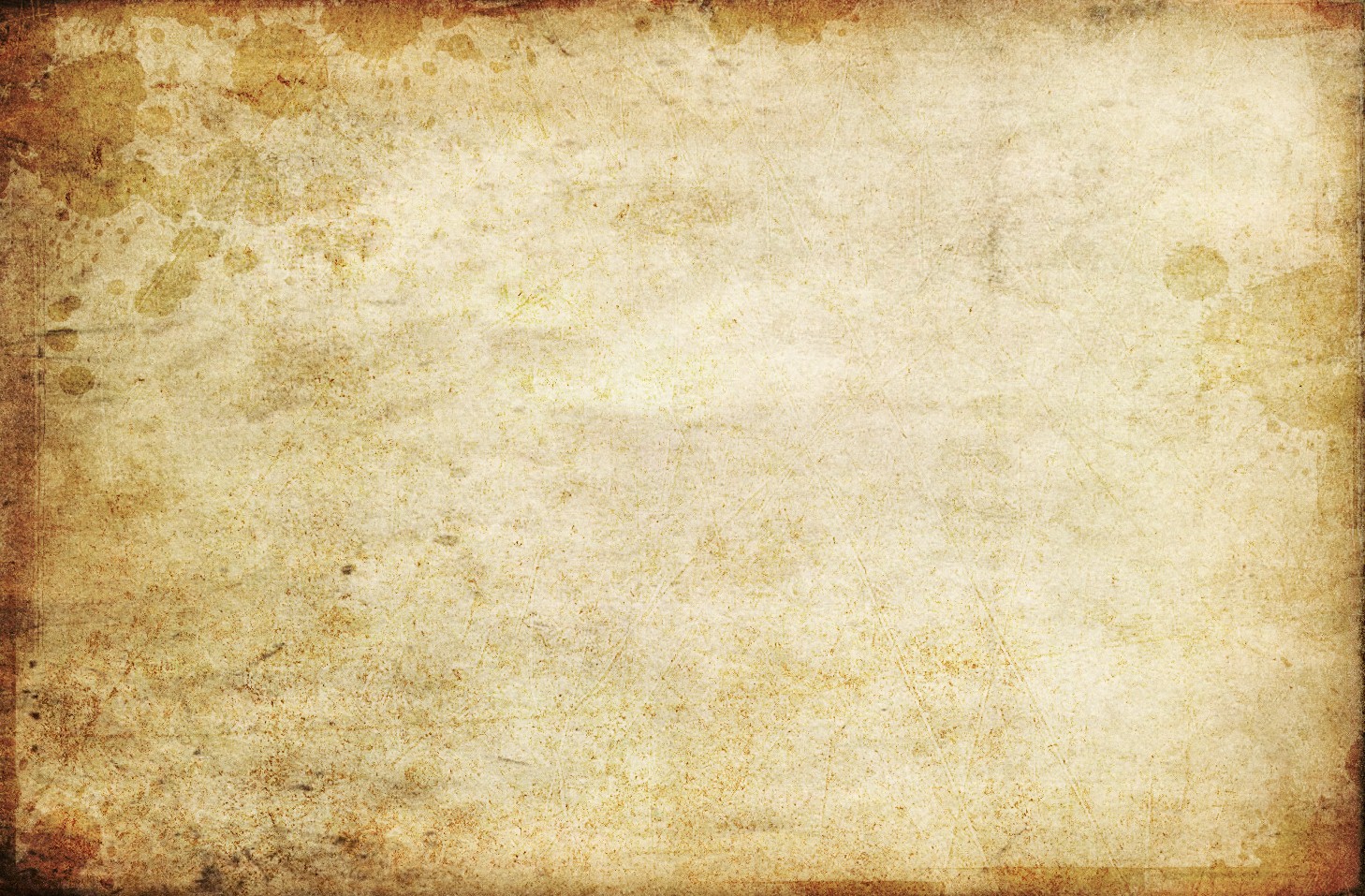 4. Changed Results.
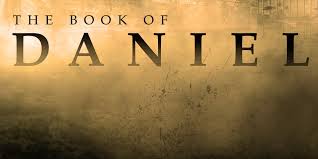 Courageous Living in an
UPSIDE DOWN
World